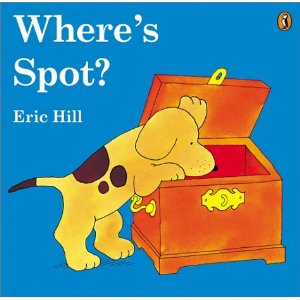 Location prepositions
Where is Spot ?
WHERE IS SPOT ?
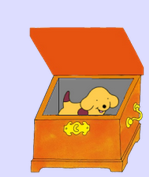 Spot is in the box.
WHERE IS SPOT ?
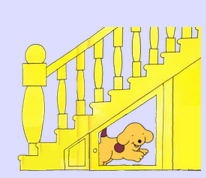 Spot is under the stairs.
WHERE IS SPOT ?
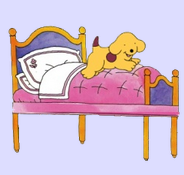 Spot is on the bed.
WHERE IS SPOT ?
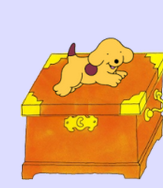 Spot jumps over the box.
WHERE IS SPOT ?
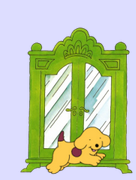 Spot is in front of the wardrobe.
WHERE IS SPOT ?
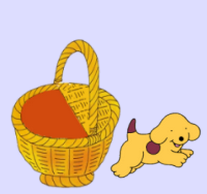 Spot is next to the basket.
WHERE IS SPOT ?
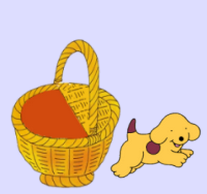 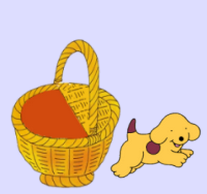 Spot is between two baskets.
WHERE IS SPOT ?
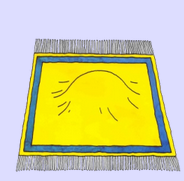 Spot is under the rug (the carpet).
WHERE IS SPOT ?
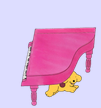 Spot is under the piano.
WHERE IS SPOT ?
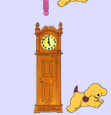 Spot is next to the clock.
WHERE IS SPOT ?
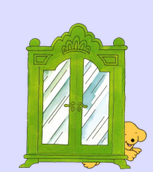 Spot is behind the wardrobe.
WHERE IS SPOT ?
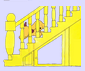 Spot is on the stairs.
WHERE IS SPOT ?
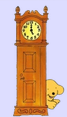 Spot is behind the clock.
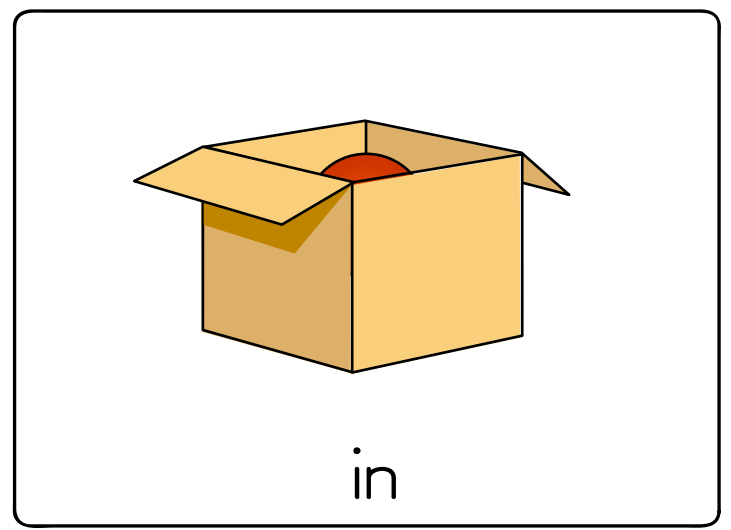 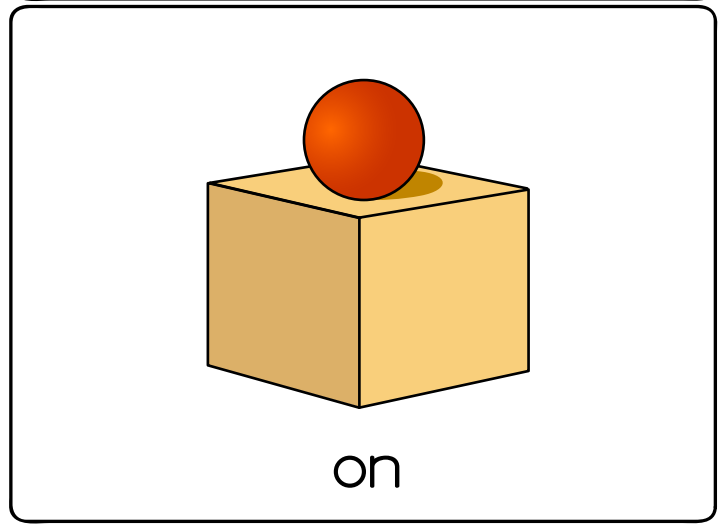 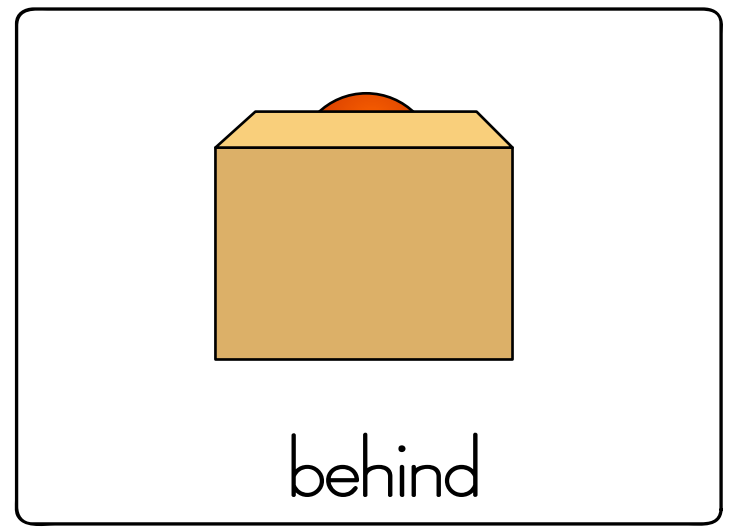 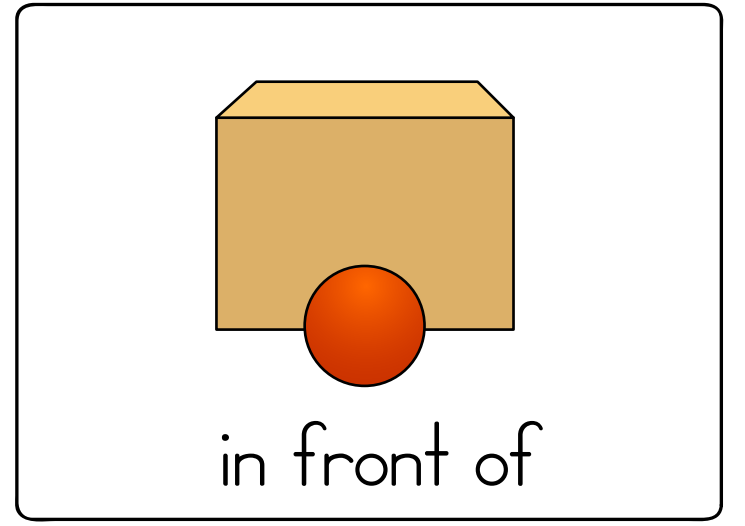 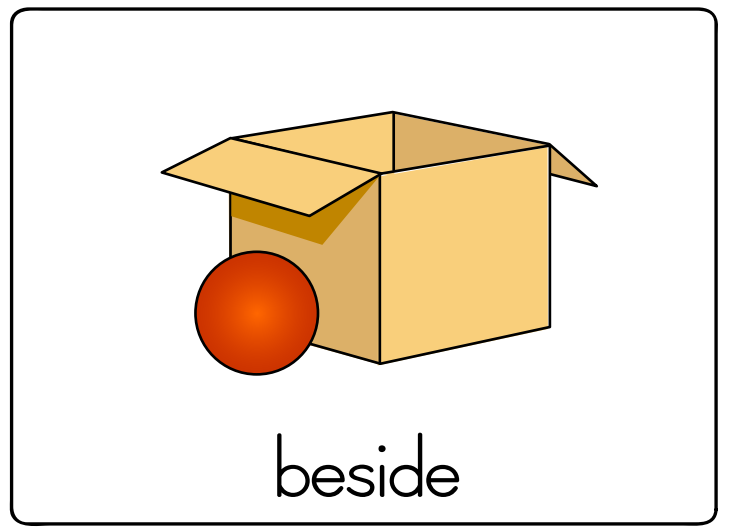 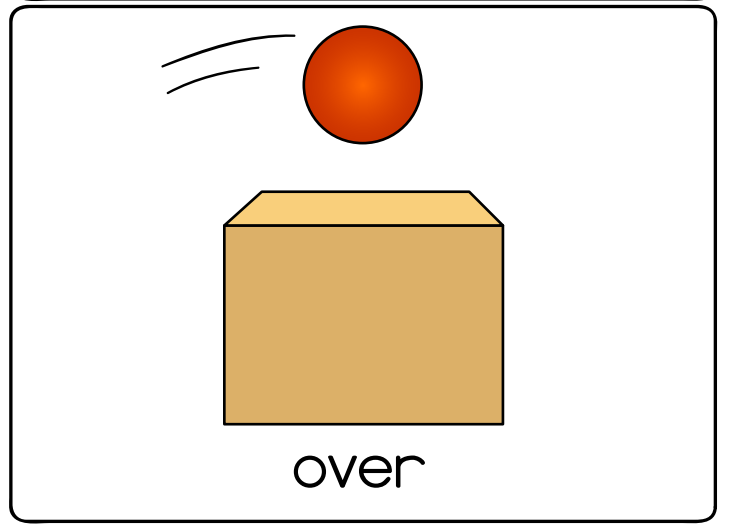 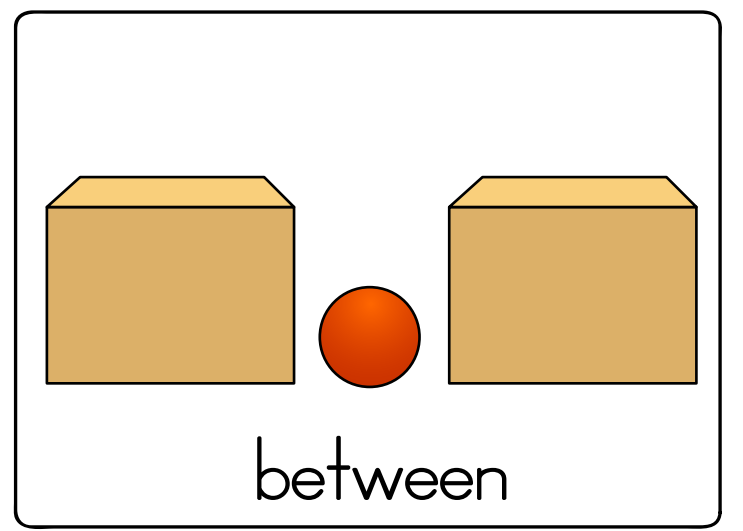 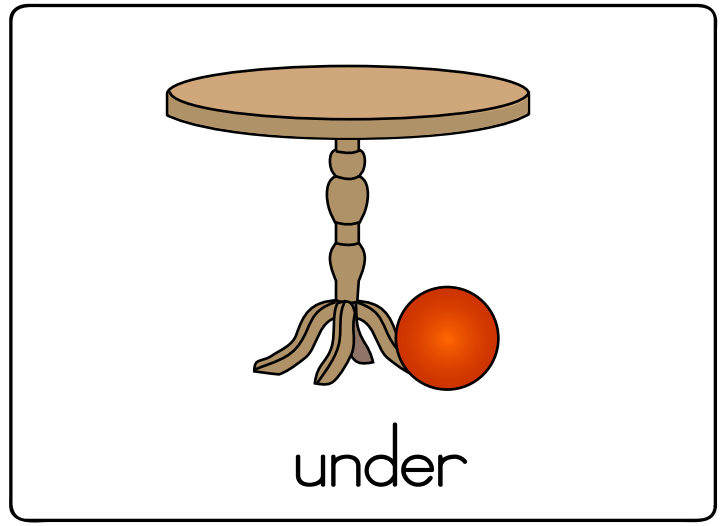